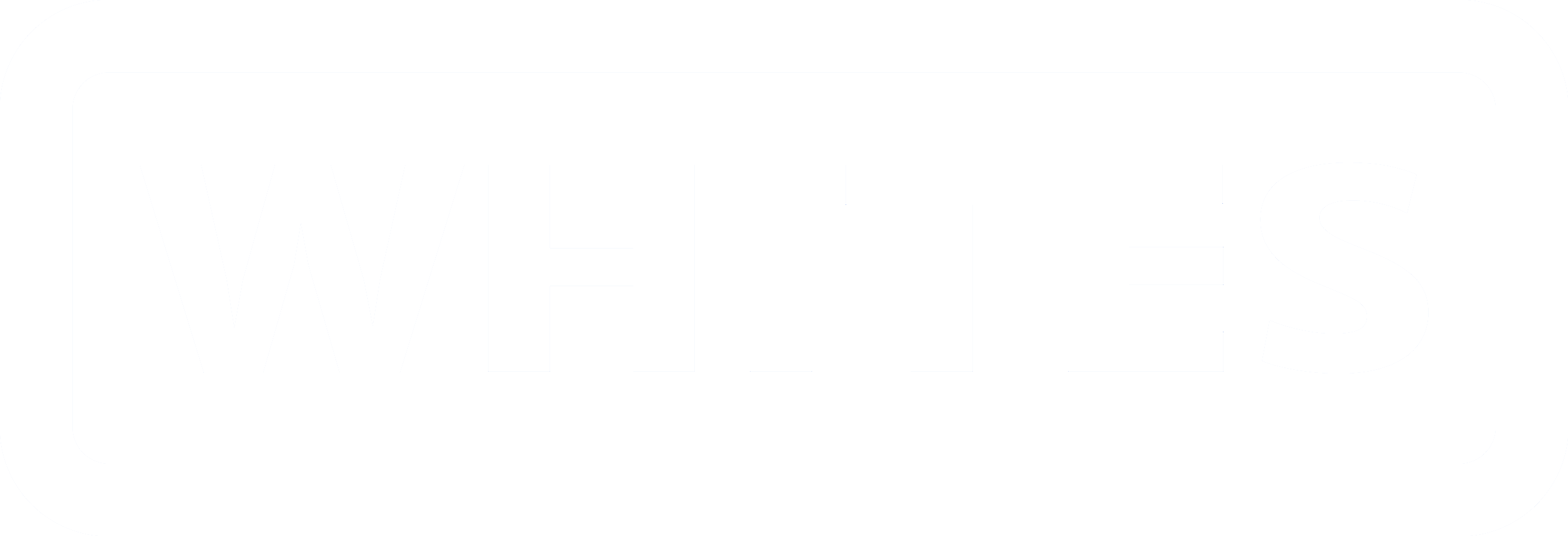 CONSTRUCTION
GP 
BUCKETS
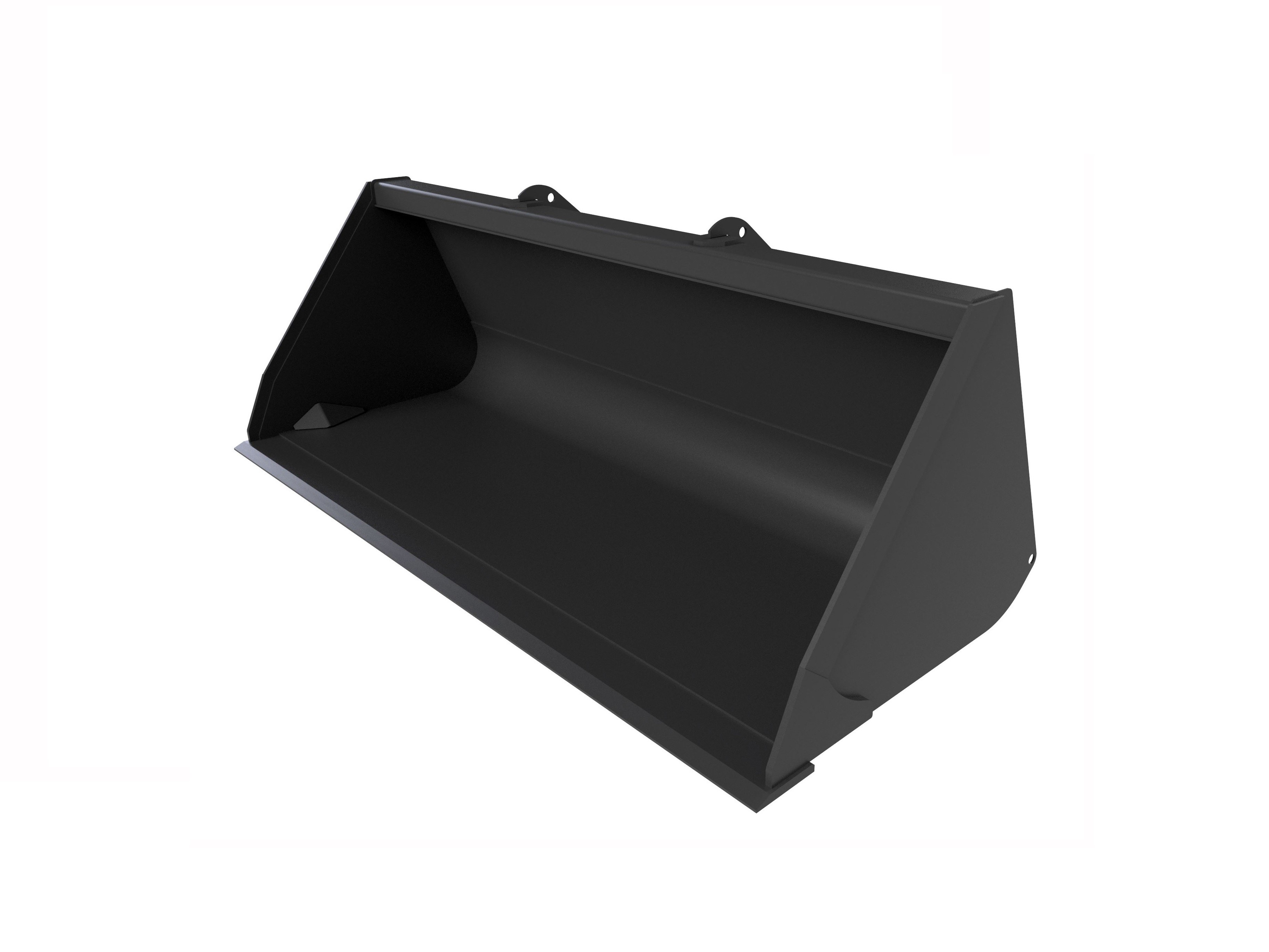 FEATURES
- Market leading build specification
- Rolled internal shell
- HB500 Boron heat treated cutting edge & rear wear pads to extend life of bucket shell
- HB500 Boron Side cutter
- Full wrap bracket pads - distribute loads evenly
- Side plate stiffeners
- Internal gussets and top fold reinforcement
- Flat bucket top gives great level visual indicator
- Optional bolt on reversible cutting edge - HB500
WHITES MATERIAL HANDLING
 17 - 19 EMERY ROAD
BRISTOL
BS4 5PF
0117 972 0006
WWW.WHITESMH.CO.UK
SALES@WHITESMH.CO.UK
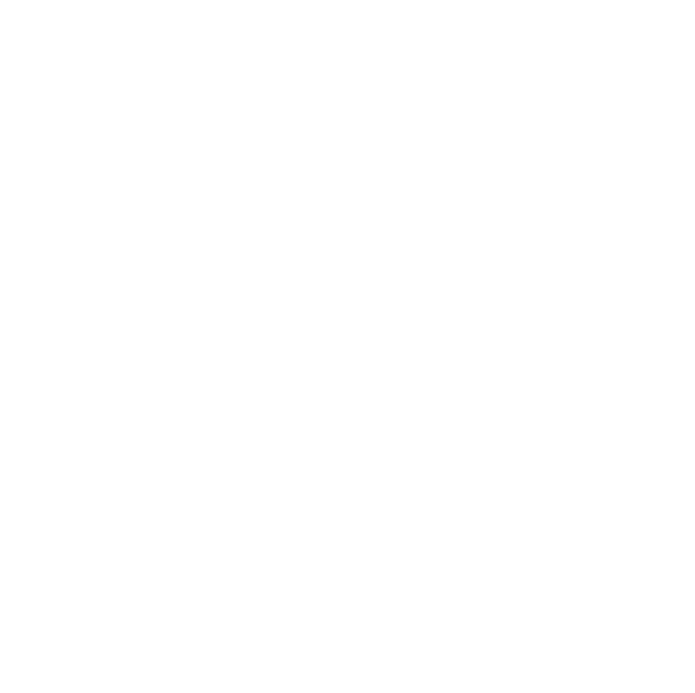 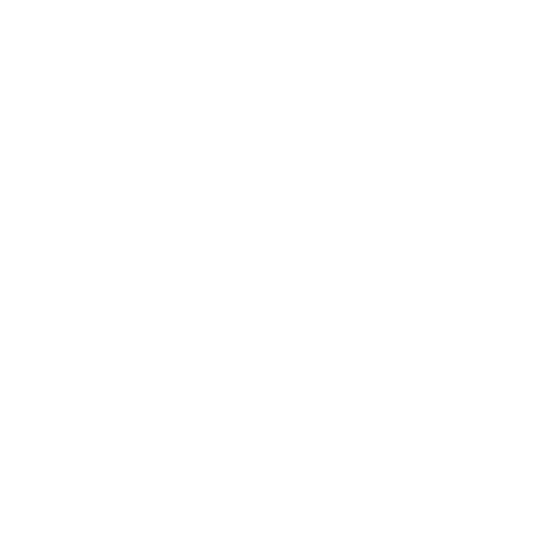 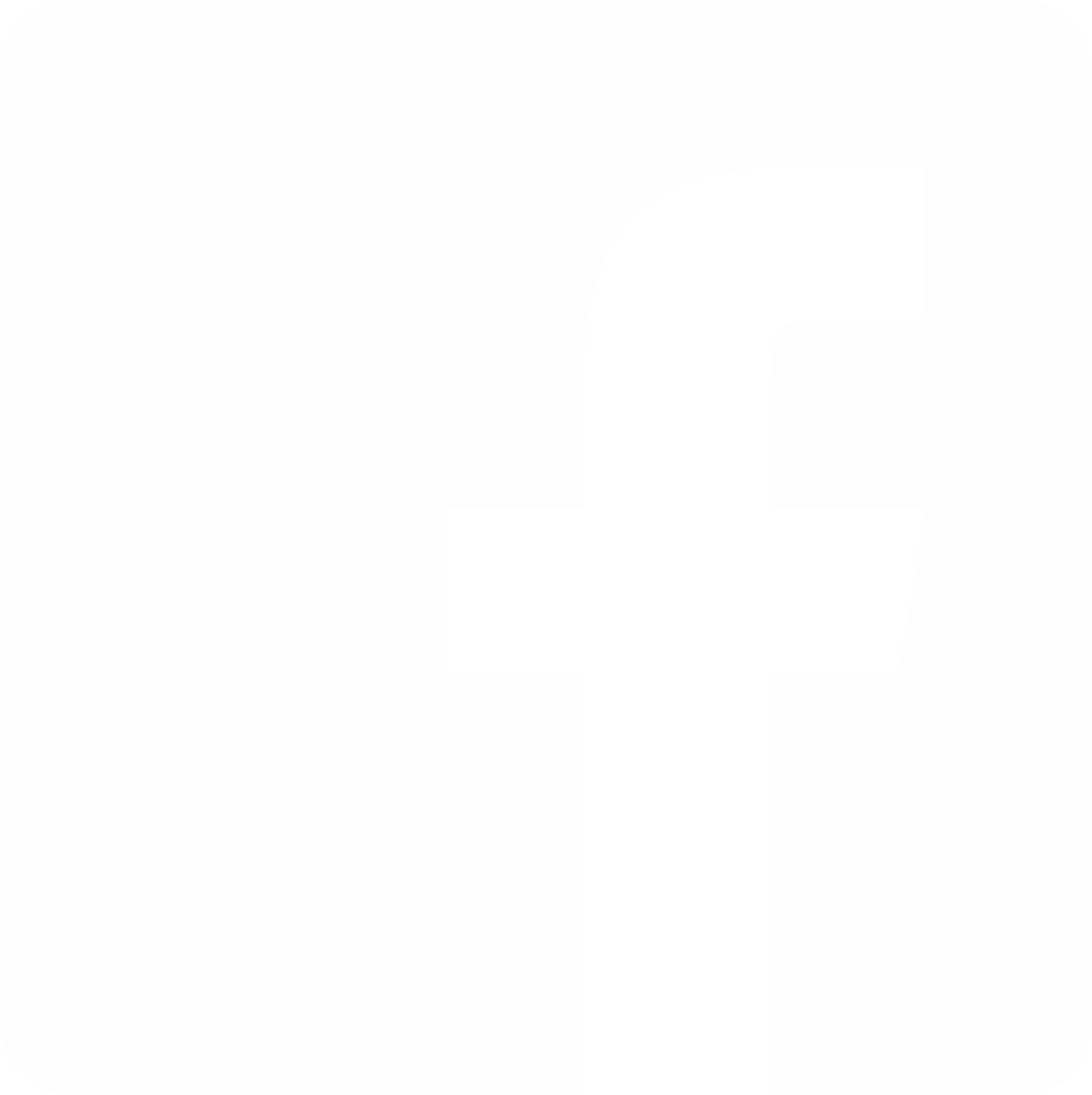 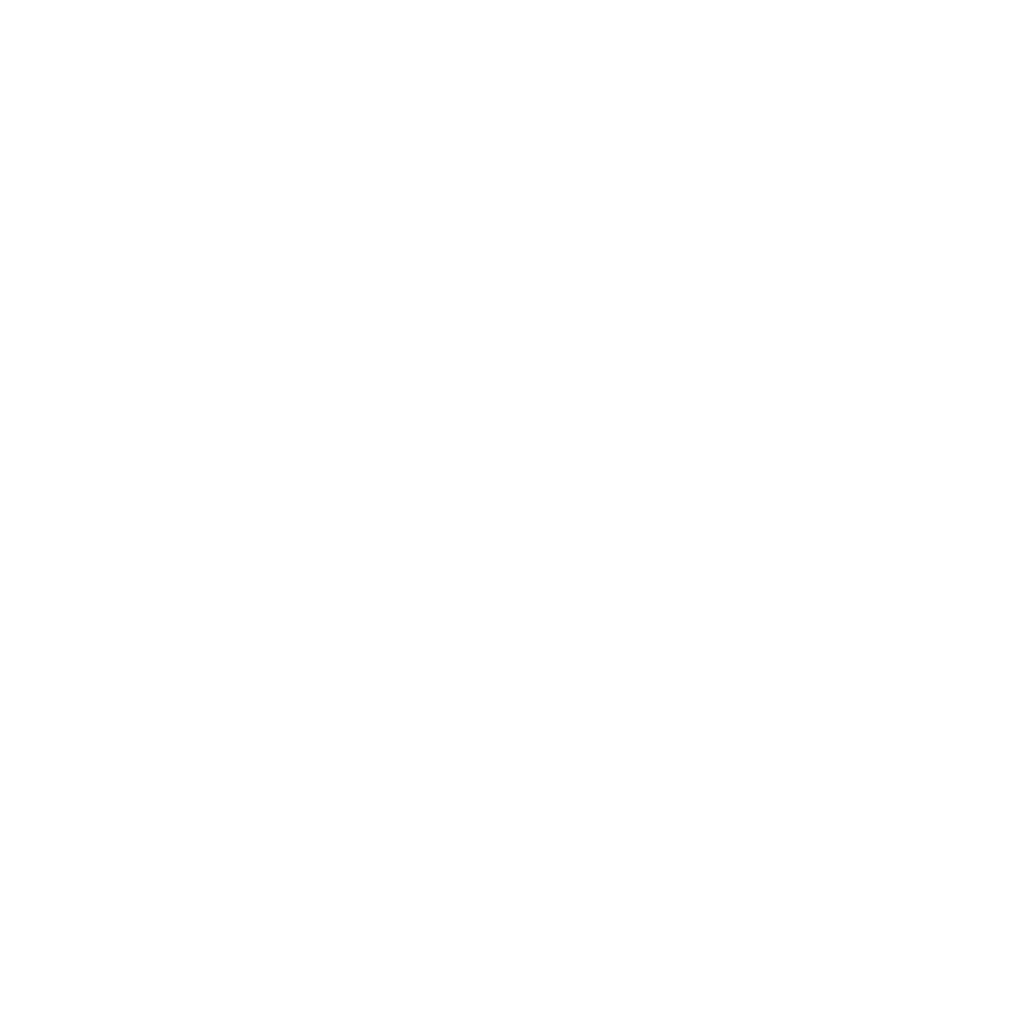